Stem-Changing Verbs or Boot Verbs
Verbos irregulares:Parte I
By Sra. Estrada
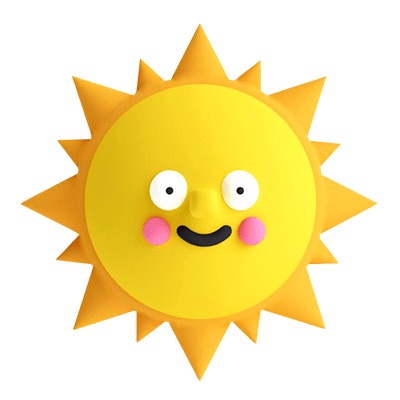 Sp. 1 Repaso
Stem-changing verbs / Boot verbs
Stem-changing verbs deviate from the normal pattern of regular verbs. There are three types of stem-changing verbs:											e to ie
					e to i
					o to ue
To help you identify stem-changing verbs, they will appear as follows:
		empezar (e:ie), pedir (e:i), volver (o:ue)
Remember, endings of stem-changing verbs follow the rules for –ar, -er & -ir verbs.
-ir ending verbs
-ar ending verbs
-er ending verbs
2
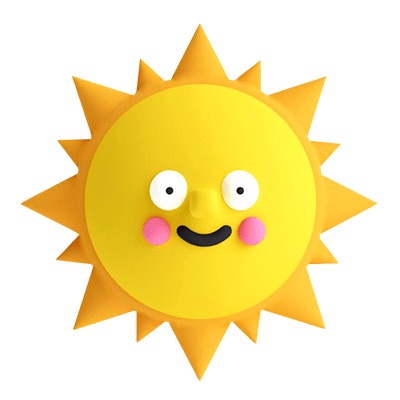 Sp. 1 Repaso
Common stem-changing verbs
e : ie
*When you are stem-changing, make sure to change the first vowel before the ending.
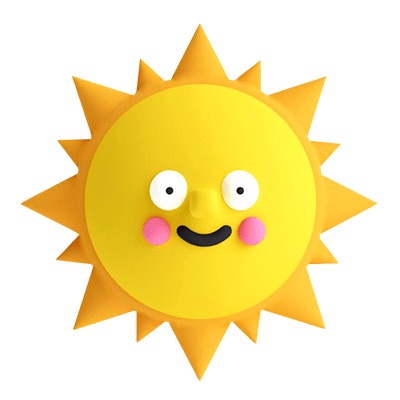 Sp. 1 Repaso
Common stem-changing verbs
e : ie
Comenzar and empezar require the preposition a when they are followed by an infinitive.
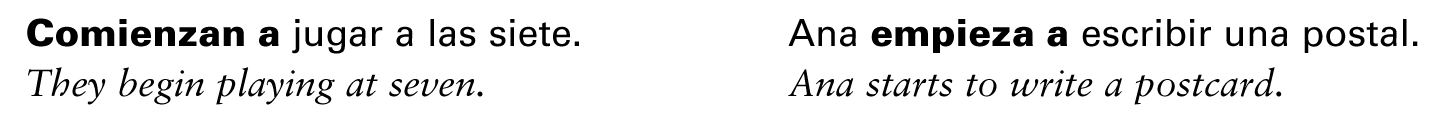 Pensar + [infinitive] means to plan or to intend to do something. Pensar en means to think about someone or something.
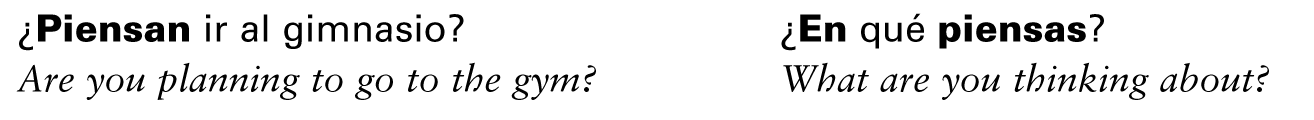 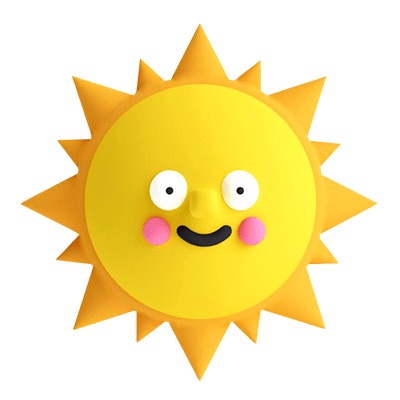 Sp. 1 Repaso
Common stem-changing verbs
e : i
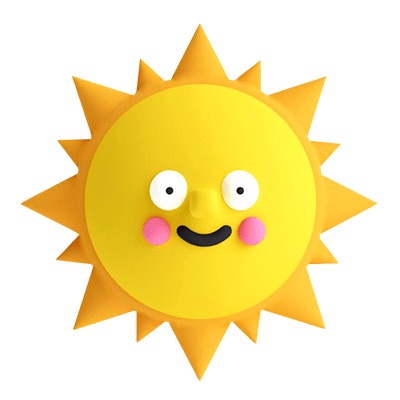 Sp. 1 Repaso
Common stem-changing verbs
o : ue
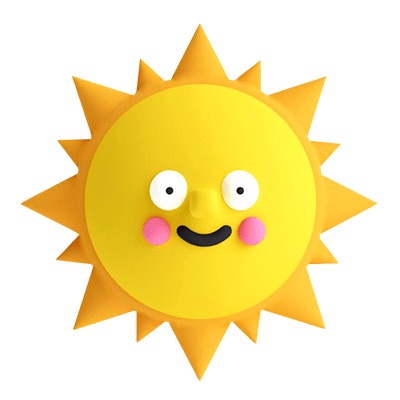 Sp. 1 Repaso
Common stem-changing verbs
u: ue
Jugar (to play a sport or game), is the only Spanish verb that has a u:ue stem change. Jugar is followed by a + [definite article] when the name of a sport or game is mentioned.
Ella juega al tenis y al golf.			Los chicos juegan al fútbol.
She plays tennis and golf. 			The boys play soccer.
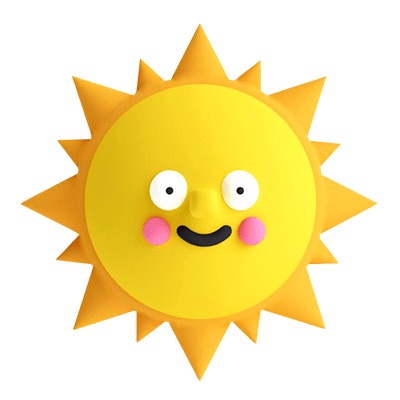 Sp. 1 Repaso
Stem changing verbs / Boot verbs
o : ue
e : i
e : ie
sentir
pedir
dormir
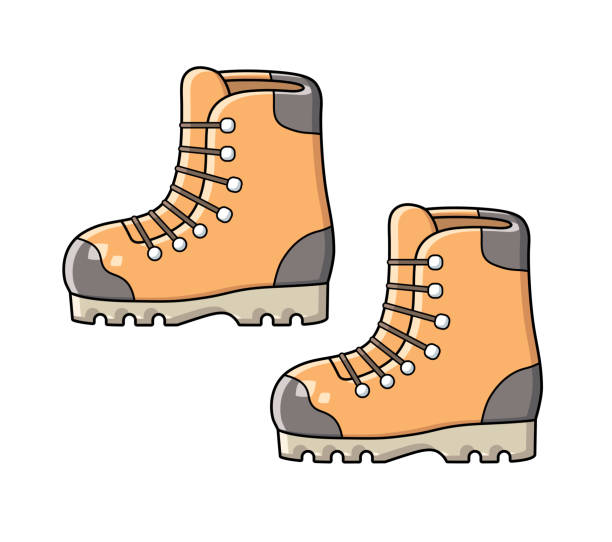 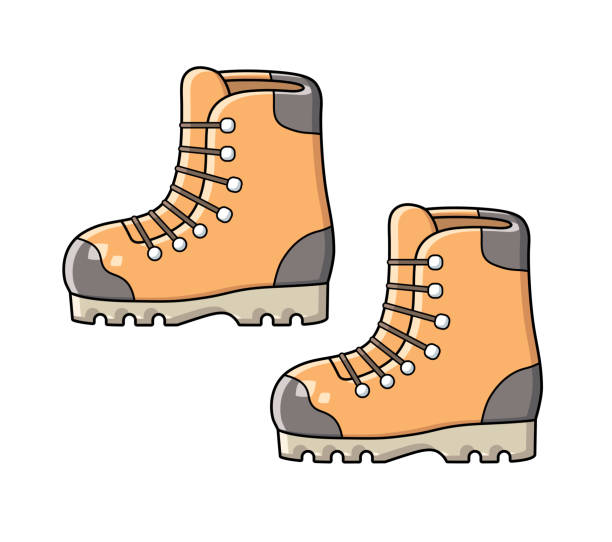 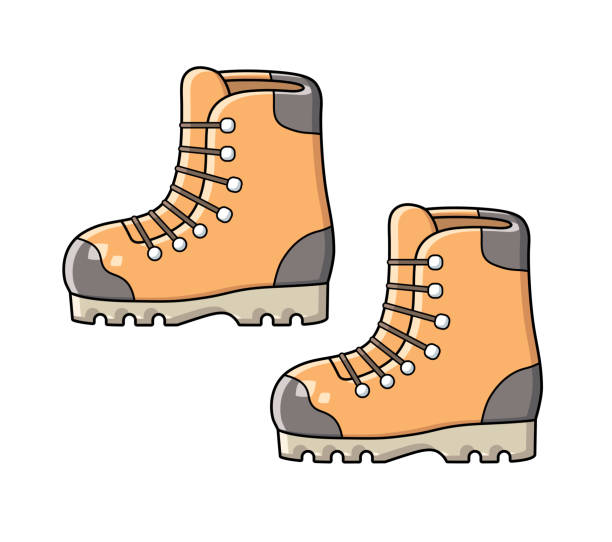 Yo siento         Nosotros sentimos
Tú sientes        Vosotros sentís
Él siente          Ellos sienten
Yo pido          Nosotros pedimos
Tú pides         Vosotros pedís
Ella pide        Ellas piden
Yo duermo     Nosotros dormimos
Tú duermes     Vosotros dormís
Usted duerme   Ustedes duermen
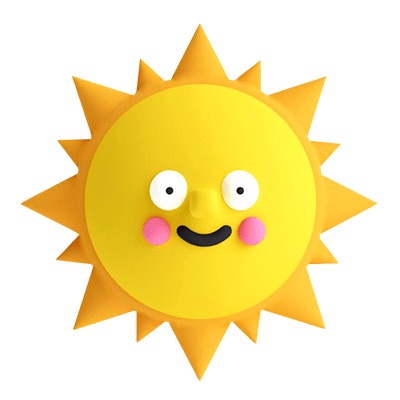 Pruebita
Pasatiempos 
Choose the form of the verb that completes each sentence.
—Los domingos mis hermanas y yo (1) _________ (comenzamos/comienzo) el día en el parque. Nos gusta mucho jugar al baloncesto. Cuando (2) _________  (pierden/perdemos) un partido nos vamos a casa y (3) _________  (dormimos/duermes). Cuando ganamos, (4) _________ (almorzamos/ almuerza) en un restaurante del centro y (5) _________ (recuerdan/recordamos) el partido. —El partido de vóleibol (6) _________  (empieza/empiezo) a las doce en punto. Mi amigo Iván (7) _________  (pensamos/piensa) ganar. Él (8) _________  (prefiere/preferimos) jugar con su primo Roberto porque es un buen jugador. Él no (9) _________  (quieres/quiere) jugar con Felipe porque es muy malo. La verdad, yo no (10) _________  (entendemos/entiendo) el vóleibol, por eso no voy a ver el partido. —Hoy, Isabel y Diana (11) _________  (queremos/quieren) ir al cine. La película (12) _________  (comienzo/comienza) a las tres de la tarde. Ellas (13) _________  (piensas/piensan) salir a la una porque el cine está lejos de su casa. Mi hermana Sandra (14) _________  (contamos/cuenta) con ellas para ir al cine, pero creo que ellas (15) _________  (prefieren/preferimos) ir con sus novios.
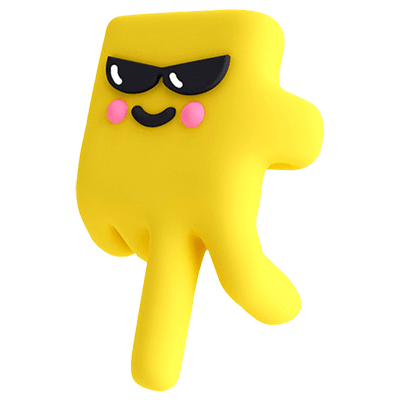 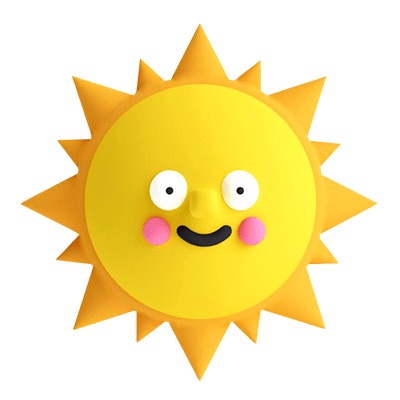 ¿Preguntas?
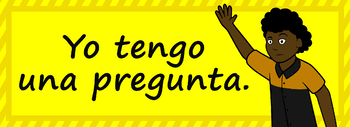 Si tienen alguna pregunta o duda, por favor levanten la mano.

Si no tienen preguntas por el momento, recuerden que siempre me pueden enviar un correo electrónico a kestrada@valdosta.edu
Yo no tengo 
ninguna pregunta
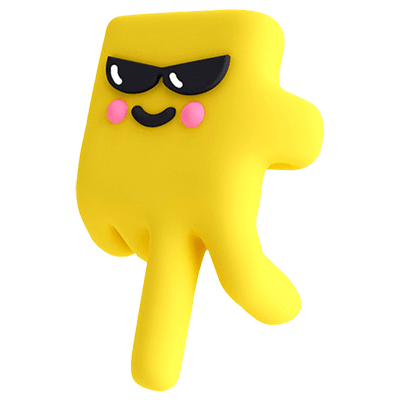